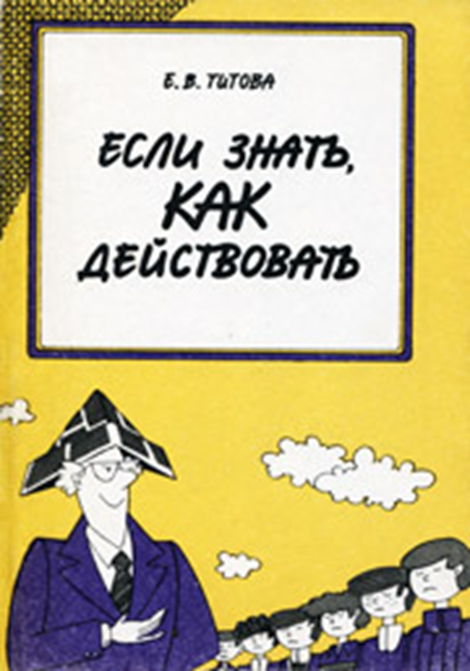 В помощь вожатому
Формы воспитательной работы
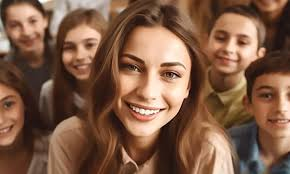 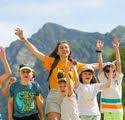 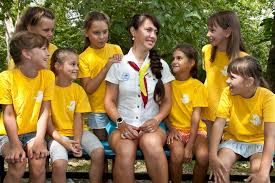 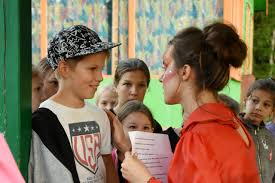 Формы воспитательной работы
То, что для педагогов именуется воспитательной работой, для самих детей просто жизнь, часть их общественной жизни, притом очень существенная. Мы не должны забывать, что через формы, в которых организуется воспитательная деятельность, маленький человек знакомится с большим миром, приобретает личный опыт общественной жизни.
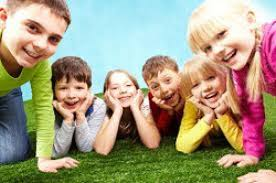 ФОРМА ВОСПИТАТЕЛЬНОЙ РАБОТЫ
 — это устанавливаемый порядок организации конкретных актов, ситуаций, процедур взаимодействия участников воспитательного процесса, направленных на решение определенных педагогических задач (воспитательных и организационно-практических); совокупность организаторских приемов и воспитательных средств, обеспечивающих внешнее выражение содержания воспитательной работы.
Типология форм
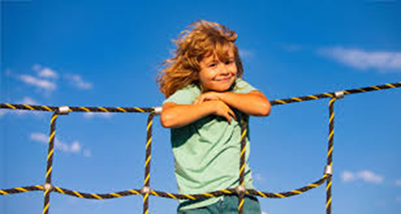 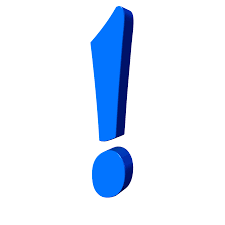 При выборе форм работы и их реализации очень важно обращать внимание на их название, наименование, так как в нем уже могут быть заложены некоторые методические идеи и подсказки.
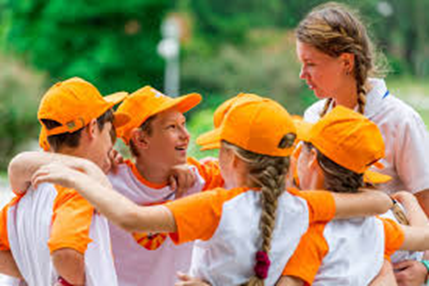 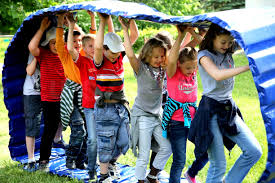 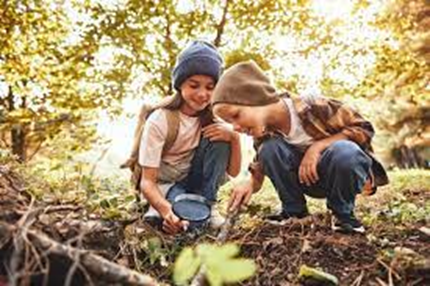 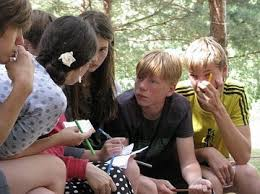 Конкретную методику форм организации коллективной деятельности фактически можно черпать из реальной общественной жизни, ориентируясь на традиционно сложившиеся связи конструктивных элементов форм ее организации.
Ведь жизнь взрослых людей в обществе тоже протекает в различных формах.
Чтобы обменяться мнениями, выработать решение по каким-нибудь вопросам, получить важную и нужную информацию, они собираются на митинги, проводят собрания, совещания, конференции, брифинги, дискуссии, «круглые столы» и т. п.
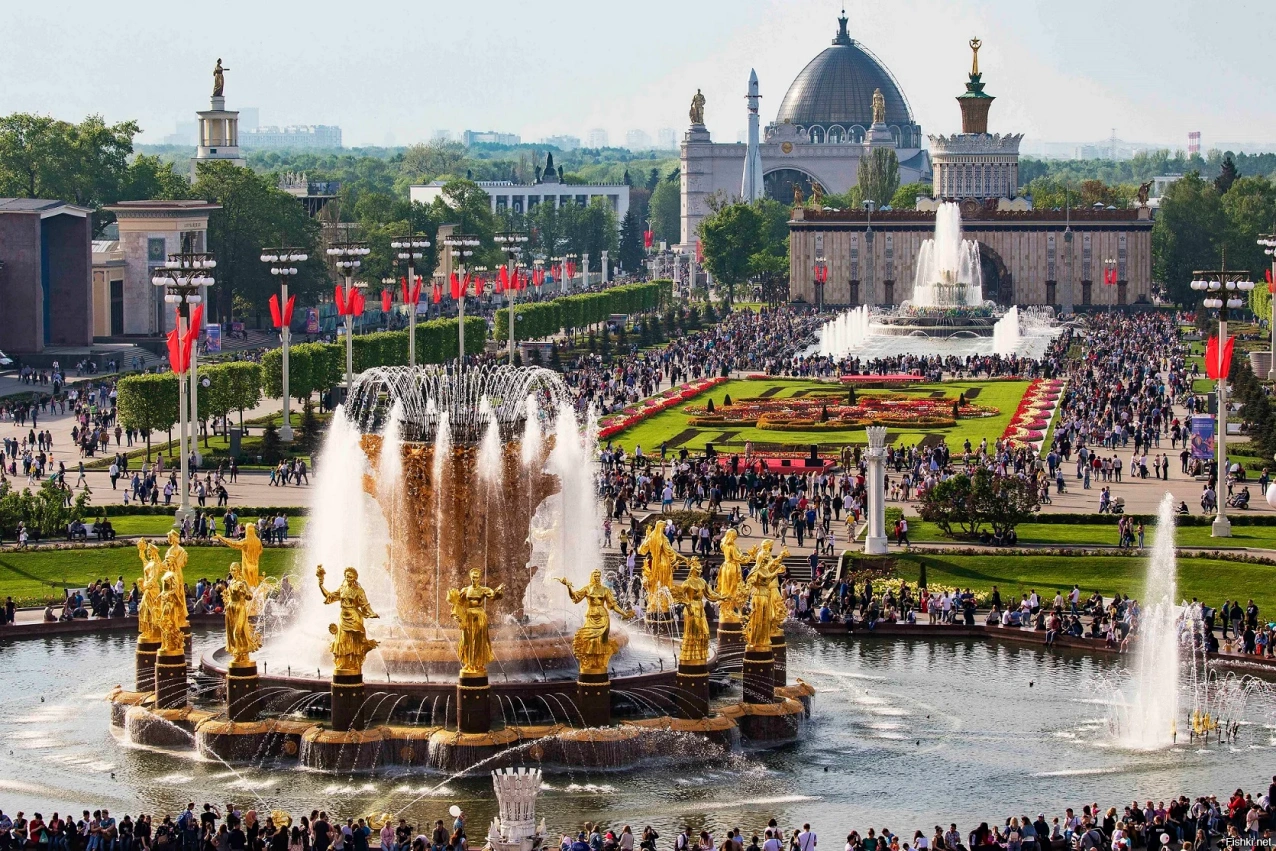 Чтобы сравнить, оценить и развить свои способности, участвуют в состязаниях, соревнованиях, конкурсах, выставках достижений, фестивалях и др.
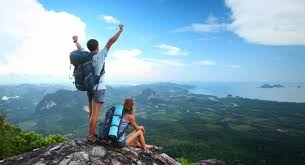 Повышая свой культурный уровень, расширяя кругозор, люди отправляются на экскурсии, в путешествия, на концерты и спектакли и т. д.
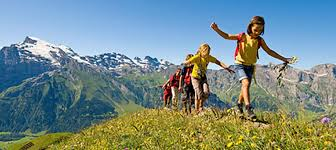 Если это путешествие (заочное), то, необходимы маршрут, пункты прибытия, знакомство с ними, приключения в пути и т. п.
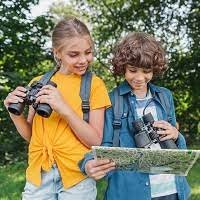 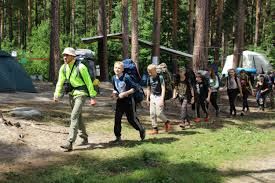 Если экспедиция, то нужна прежде всего исследовательская цель, маршруты поисков, экспедиционные группы, их отчеты о результатах поиска.
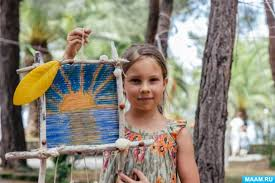 Если конкурс, то следующий набор элементов: разработка условий конкурса (или положения о нем), состязания участников, оценивание их достижений, результатов (работа жюри или другого оценивающего органа), выявление победителей, награждения.
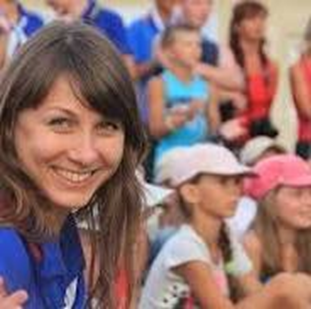 Необходимую информацию о том, что собой представляют такие формы, можно получать даже из обычных словарей.
Добавить к ней немного выдумки, фантазии, творчества — и педагогический арсенал форм работы с коллективом может пополниться новыми, интересными и полезными идеями